The BHS Learning Journey Yr11 PA
Year 11 this way!
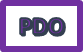 Performing Arts Completed
Respect
Relationships
Wider society
Inclusion & equality 
British Values
Citizenship
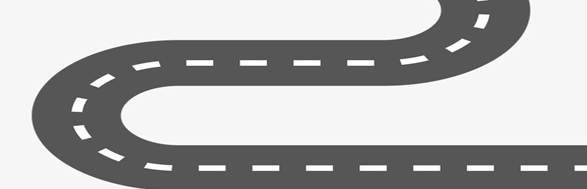 Task 3 submission 12th May
Component 3: Responding to a brief full submission 12th May
Evaluation and Review
Performance
Task 4: Evaluation
Presentation
Task 3: Performance
Component 3: Responding to a brief
Task 2 submission 2nd May
Performance/Production knowledge
Year 10 Summer Term 1
Practitioners
Devising
Task 1 submission 21st March
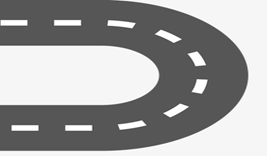 Task 2: Skills Log
Creative Intentions
Workshop knowledge
Staging
Rehearsal
Mood boards
Initial research
Year 10 Spring Term 2
Component 2: Developing skills and techniques in the Performing Arts full submission 14th February
Task 1: Ideas Log
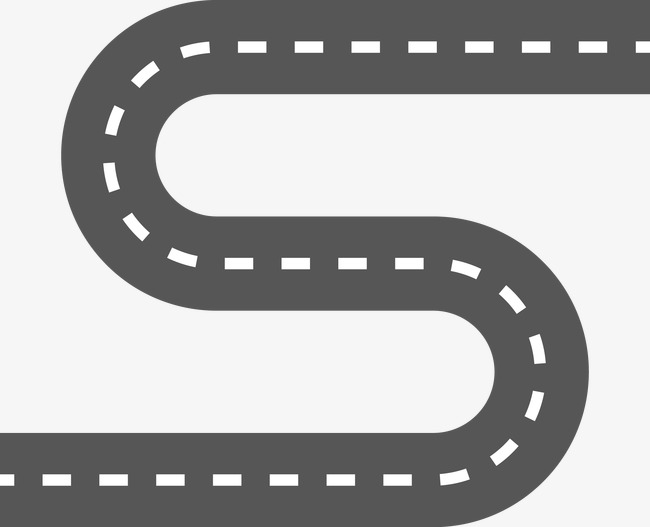 Decoding a theme
Areas of development
Techniques & skills
Preparation
Application
Task 3: Review
SMSC
Wider Safety
Relationships
Mental Health
Inclusion& equality opportunity
Technology
Task 1 submission 5th February
Performance
Task 2 submission 4th-6th  February
Task 2: Performance/ Presentation
Pitch Presentation
Choreography/ devising
Component 2: Developing skills and techniques in the Performing Arts
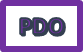 Sketches
Review & Reflection
Response to feedback
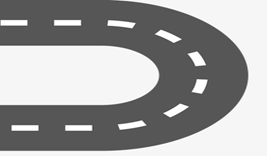 Communication of meaning
Style/ Genre
Research
Interpretive Skills
Theme links
Moodboards
Design skills
Devising logs
Task 1.1 submission 2nd Dec
Rehearsals
Production selection
Component 1:Exploring the Performing Arts full submission 29th November
Year 10 Spring Term 1
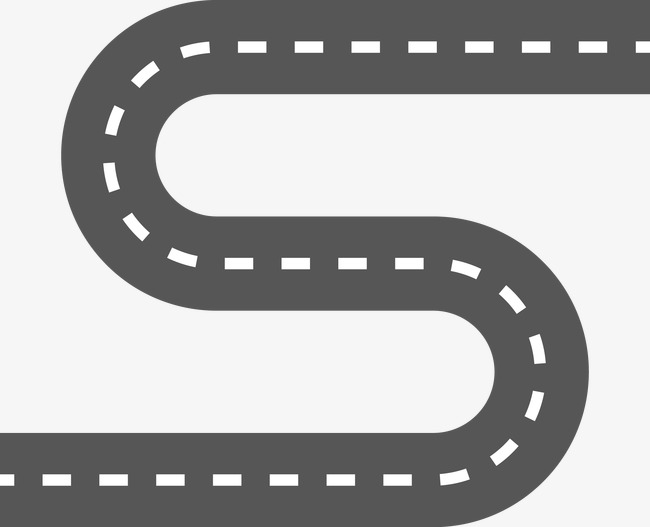 Task 1: Preparing a Performance
Rationalisation to theme
Decoding a theme
Task2 submission 
1st November
Stylistic Features
Rehearsal process
Year 10 Autumn Term 2
Task 2: Exploring the Process
Review
Production exploration
Task 1 submission 
4th October
Research approaches
SMSC
Wider Society
Relationships
Mental Health
Citizenship
Production theme and concept
Theme Exploration
Roles & responsibilities
Year 10 Autumn Term 1
Task 1: Investigation
Decoding a theme
Characters
Stylistic features
Storyline
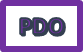 Component 1:Exploring the Performing Arts